Answer:
The Bible uses the word “church” in two different ways. Matt. 16:17-18; 1 Cor. 1:2
When one is baptized, they are added to the church universal. Col. 1:18; 1 Cor. 12:13
When one becomes a Christian there is a responsibility to be faithful to Jesus.                           Matt. 28:20; Lk. 22:19; 1 Cor. 11:17-20; 33-34
The local assembly of believers helps us to be faithful to Jesus.
Also, the Biblical example is joining or identifying yourself with a local work. Acts 9:19, 26
Answer:
vv.9-20 are only “missing” in two manuscripts.
vv.9-20 are quoted some of the earliest church writers (Justin, Tatian, and Irenaeus. 150-180 A.D.).
A majority of the manuscripts we have today contain these verses.
Mark 16:1-8 is incomplete without the rest of the chapter.
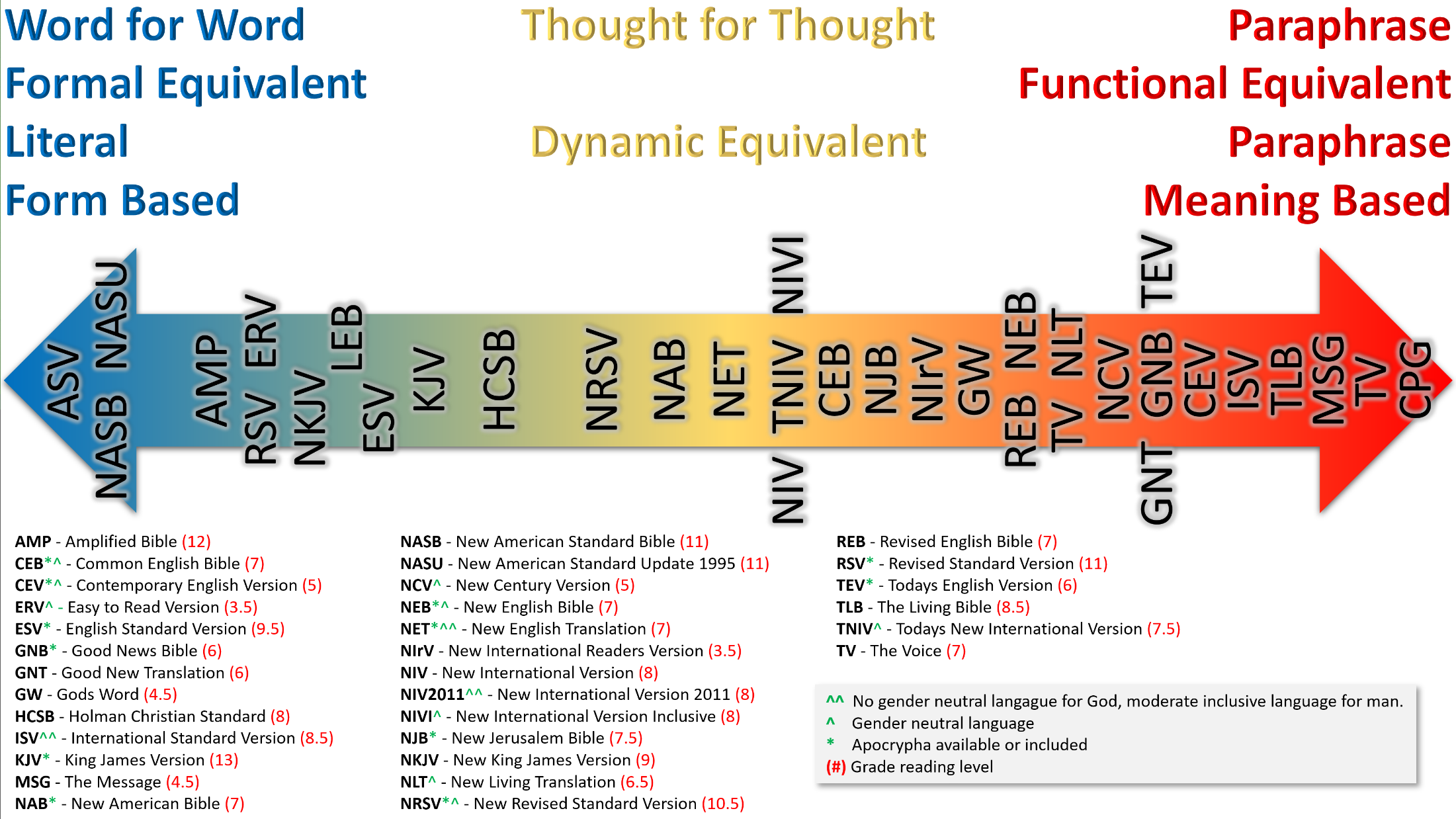